“Educational Visual Novels: An Experiential Learning Design Framework for Teaching Financial Literacy”

Authors
Stefano Corradi, VsI “eMundus”, Kaunas (Lithuania)
Vida Drąsutė, Kaunas University of Technology (KTU), Kaunas (Lithuania)
INTRODUCTION
The goal of this paper is to illustrate a new game design framework for an Educational Visual Novel aiming to teach Financial Literacy (FinLit)

The video game is being developed within the Erasmus+ Project “Promotion of FINancial literacy in primary and secondary EDUcation through gamification and DIGItal storytelling” (DigiFinEdu)
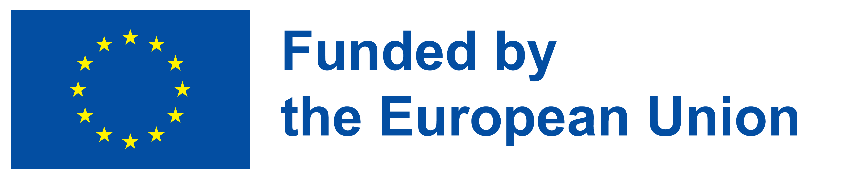 INTRODUCTION
DigiFinEdu (2021-1-LT01-KA220-SCH-000034366) is a 2 years Erasmus+ project.

Goal: increase the financial literacy of primary and lower secondary education pupils (9-12 y.o.).

Results: 
R1 – DigiFinEdu Methodological Material
R2 – DigiFinEdu Didactical Material
R3 – DigiFinEdu Visual Novel
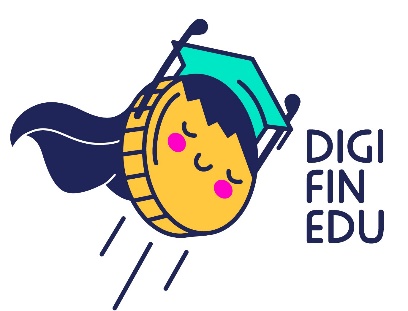 Content:

WHAT IS FINANCIAL LITERACY (FinLit)
EXPERIENTIAL LEARNING AND FinLit
EXPERIENTIAL GAMING MODEL (EGM)
THE CASE FOR VISUAL NOVELS (VN)
VN DESIGN FRAMEWORK FOR THE “DigiFinEdu” PROJECT
WHAT IS FINANCIAL LITERACY (FinLit)
Some definitions of FinLit:

Vitti et al. (2000): “The ability to read, analyse, manage and communicate about personal financial conditions that affect material wellbeing”
PACFL (2008)“The ability to use knowledge and skills to manage financial resources effectively for a lifetime of financial wellbeing” 
OECD/INFE (2013): “A combination of awareness, knowledge, skill, attitude and behaviour necessary to make sound financial decisions and ultimately achieve individual financial wellbeing”
WHAT IS FINANCIAL LITERACY (FinLit)
Most definitions of FinLit pertains to one (if not all) of the following 3 categories:

Knowledge, awareness and understanding of financial concepts
Financial skills and behaviour
Confidence, motivation and positive attitudes towards financial decisions
EXPERIENTIAL LEARNING AND FinLiT
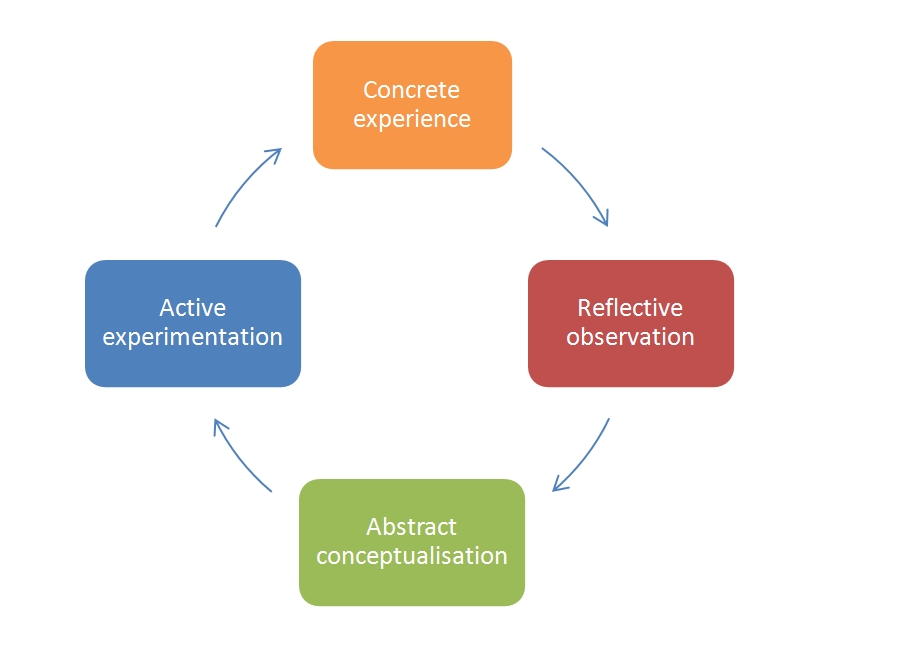 Experiential Learning is a learning model that aims to teach through “direct experience”.

According to Kolb (Bergsteiner et al., 2010), learning occurs within a cycle of 4 stages:
Concrete experience
Reflective observation
Abstract conceptualisation
Active experimentation
Fig 1. Kolb’s Cycle
EXPERIENTIAL LEARNING AND FinLiT
Research provides ample evidence about the efficacy of Experiential Learning in teaching FinLit (Whitebread & Bingham, 2013; Drever et al., 2015; Collins et al., 2016)

An effective “FinLit video game” should incorporate the principles of Experiential Learning
EXPERIENTIAL GAMING MODEL (EGM)
Kiili’s Experiential Gaming Model (EGM) (2005) is based on three elements:
Ideation loop
Experience loop
Challenge bank

The goal is to help players reach the Flow State, which facilitates learning.
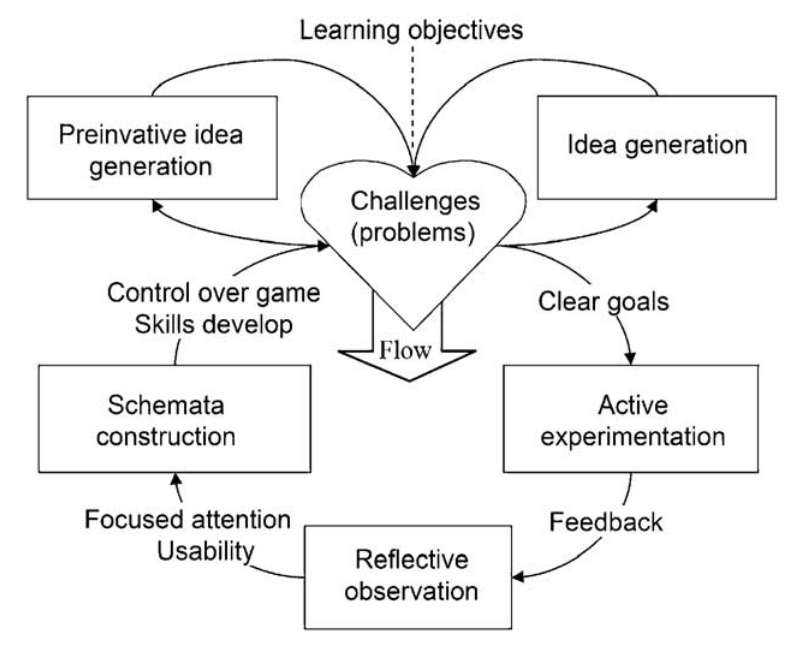 Fig 2. Kiili’s Experiential Gaming Model (EGM)
THE CASE FOR VISUAL NOVELS (VN)
Visual Novels (VN) are interactive fiction video games featuring text-based stories with a narrative style of literature and interactive aided by static or sprite-based visuals.
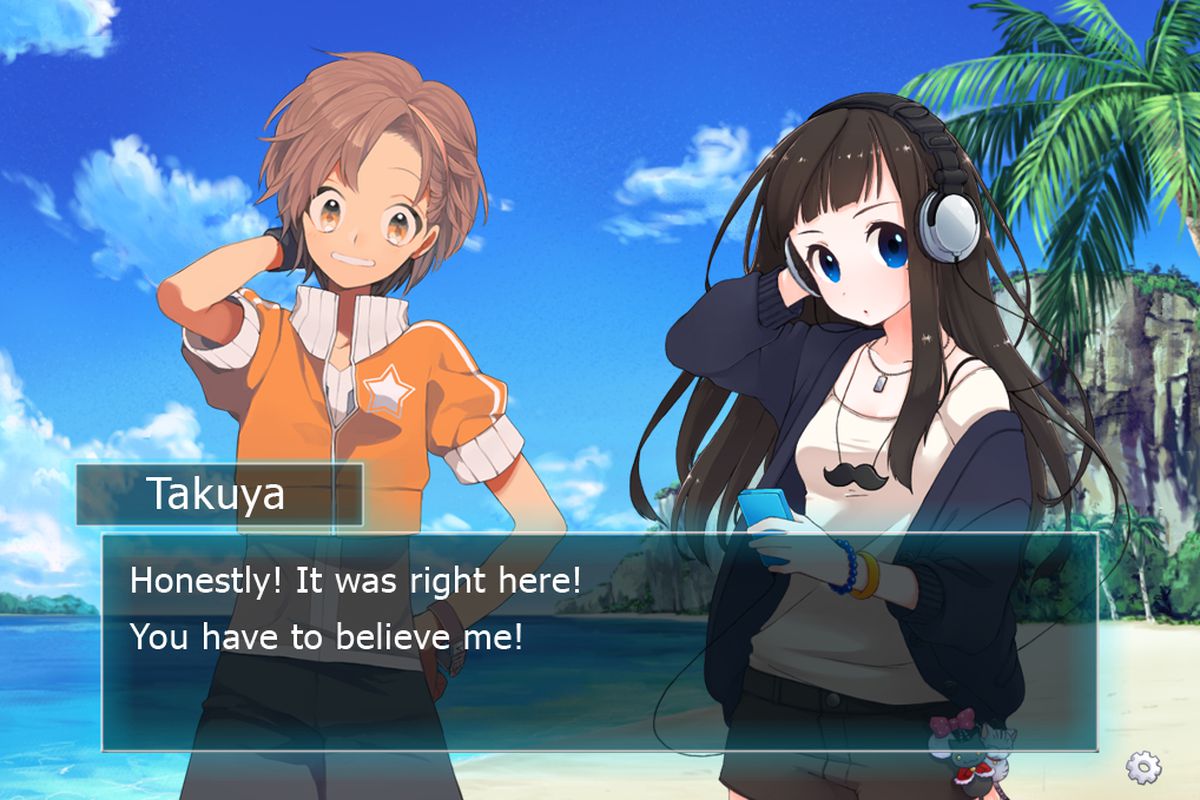 THE CASE FOR VISUAL NOVELS (VN)
According to Camingue et al. (2020), there are 5 main teaching strategies that may be used in Educational VN:
Choice 
Scripted sequences
Minigames
Exploration
Non-interactive elements
VN DESIGN FRAMEWORK FOR DigiFinEdu PROJECT
The design framework aims to incorporate:
The 3 categories of FinLit
The Experiential Learning theory 
The Experiential Gaming Model (EGM) 
The VN learning strategies

It will be divided into 2 steps:
Story conceptualization & Writing
Game design
VN DESIGN FRAMEWORK FOR DigiFinEdu PROJECT
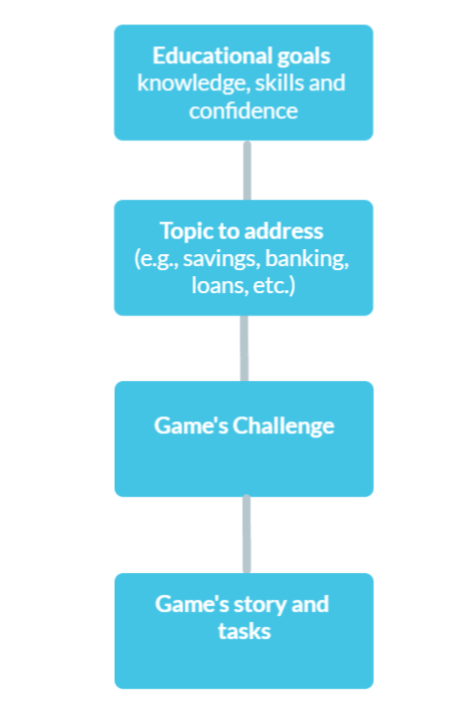 1. Story Conceptualisation & Writing is divided into 4 steps:
Identification of educational goals
Definition of game’s topics
Definition of game’s challenges
Writing of game’s story and tasks
VN DESIGN FRAMEWORK FOR DigiFinEdu PROJECT
2.	Game design
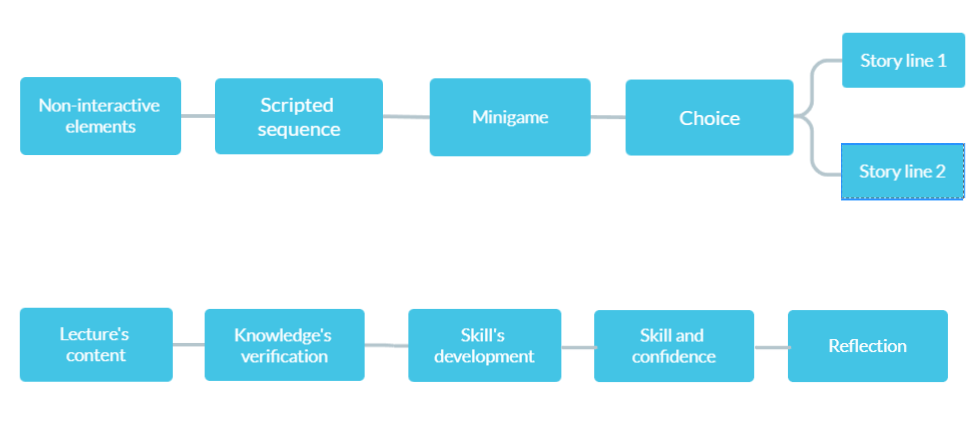 CONCLUSIONS
“We argue that the framework proposed here can represent a good starting point for the development of new educational video games. Requiring a lot of technical skills, educational video games are often the prerogative of developers alone. The aim of this article was to present a working structure that allows all the actors necessary in the development of an educational video game to participate equally”
THANK YOU FOR YOUR ATTENTION
Stefano Corradi
Project Manager, VsI “eMundus” Kaunas (Lithuania)
stefano.corradi@emundus.lt
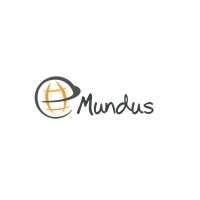